Многообразие организмов и их классификация.
Каковы результаты эволюции?
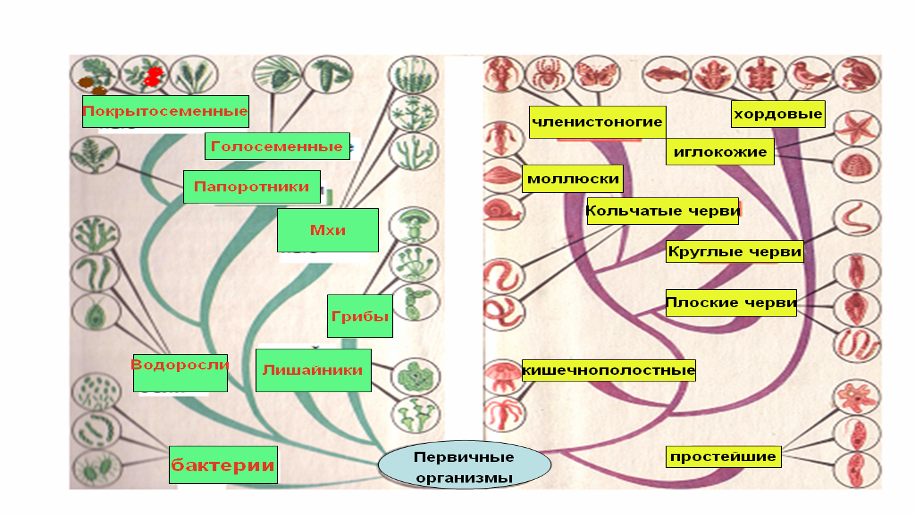 Почему существует потребность в систематике? Почему это так важно для науки и практики?
Цель :1) познакомиться с систематическими категориями, критериями распределения живых организмов на группы.
2)записать примеры классификации организмов.
План
Чем занимается наука систематика.
 Развитие систематики.
К. Линней и его вклад в науку.
Естественная классификация Ч.Дарвина.
Принципы классификации.
Единицы классификации ( таксоны).
Ч.Дарвин – создатель естественной классификации.
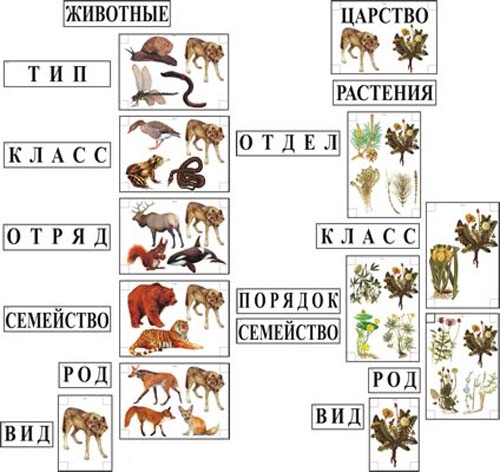 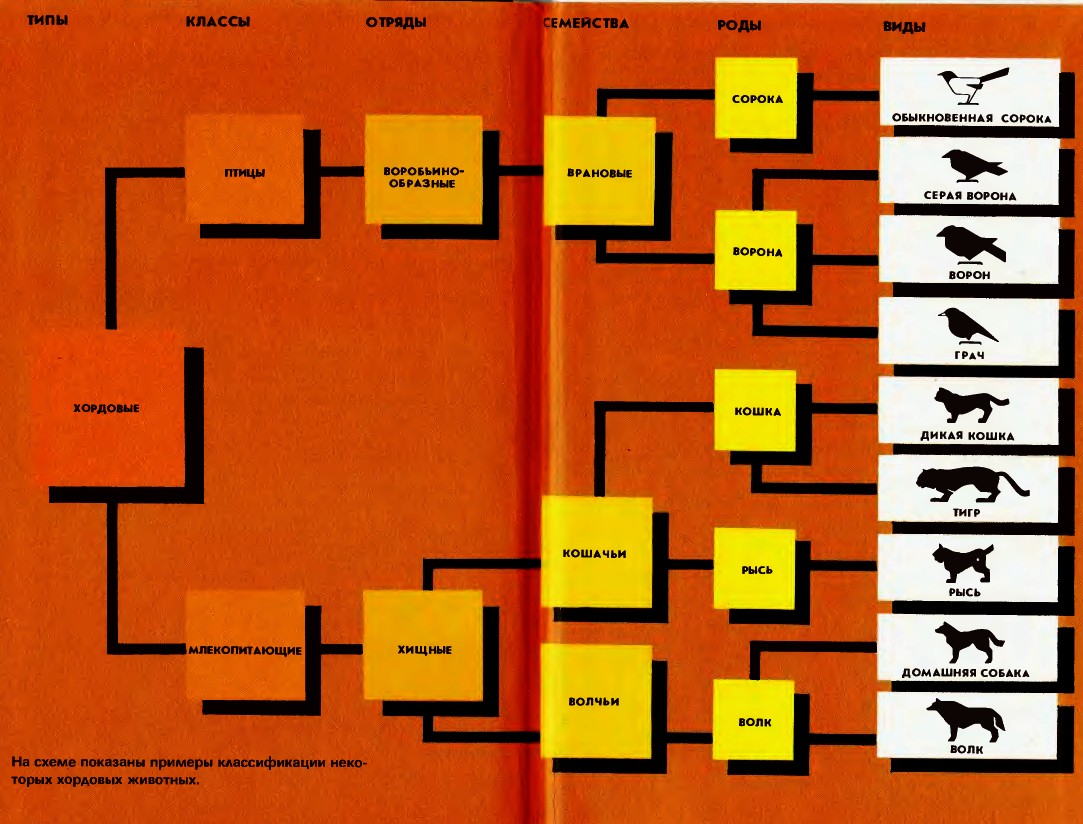 Практическая  работа
Яблоня и абрикос
Домовой воробей и полевой
Домовый воробей и полевой воробей
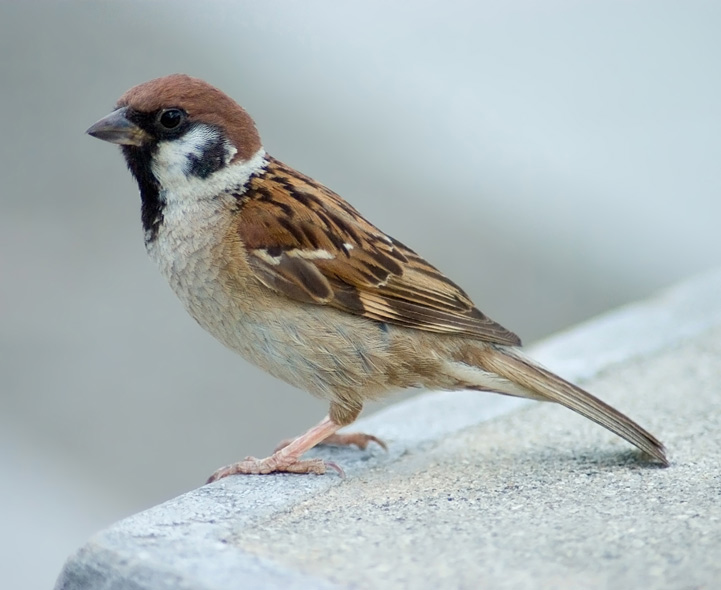 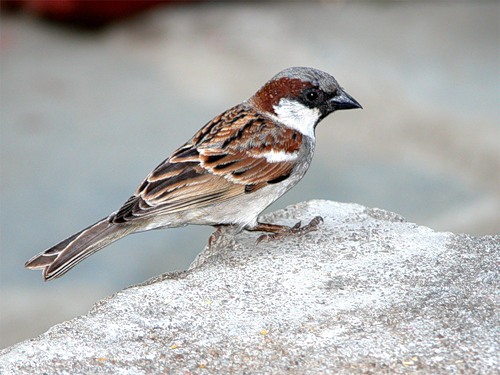 Ворона и Ворон
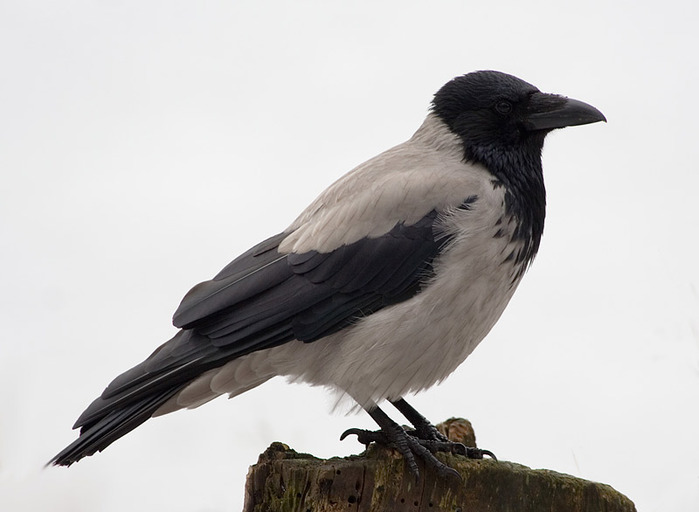 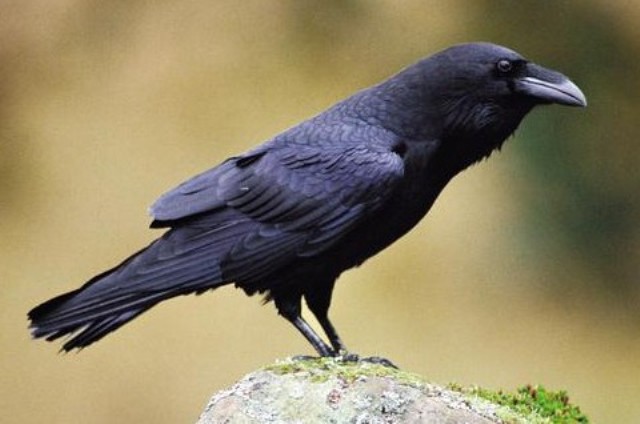